ECOTURISMO y TURISMO SOSTENIBLE
¿Que es exactamente ecoturismo?
Es un viaje a áreas naturales que respeta el ambiente y además satisface a los visitantes y contribuye al bienestar de la población local. 

https://www.youtube.com/watch?v=pHszR0R0_a4
El turismo sustentable surge como un importante factor para la conservación ecológica, buscando la participación comunitaria y la participación activa del visitante.

Hoy en día en un contexto de sostenibilidad se desarrolla la necesidad de cuidar al maximo los recursos naturales, la belleza del paisaje, la calidad del agua y la biodiversidad, ofreciendo al mismo tiempo un desarrollo económico más justo para las comunidades locales mejorando la calidad de vida de millones de personas.
Objectivo: atender las necesidades de los viajeros y al mismo tiempo proteger las zonas para el futuro, sin olvidar las comunidades locales.
Definición de turismo sustentable
El término ''Turismo Sustentable'' surgió en los años 90 como respuesta inmediata al impacto ambiental que se evidenció ante del creciente tránsito de viajeros.
Así, la primera definición de turismo sustentable fue brindada en 1991, en el marco del 41 Congreso de la Asociación Internacional de Expertos Científicos en Turismo y surgió como aplicación del principio de desarrollo sustentable : '' el turismo sostenible ed aquel que mantiene equilibrio entre los intereses sociales, económicos y ecológicos.
La Organización Mundial de Turismo (OMT) en el año 2000 agregó que ''el turismo sustentable es aquel que atiende las necesidades de los viajeros actuales y de las regiones receptoras, al mismo tiempo que protege y fomenta las oportunidades para el futuro'’

La Carta de Lanzarote, redactada por los asistentes a la Conferencia Mundial de Turismo Sostenible, señala que siendo el turismo un potente instrumento de desarrollo, puede y debe participar activamente en la estrategia del desarrollo sostenible de una nación.
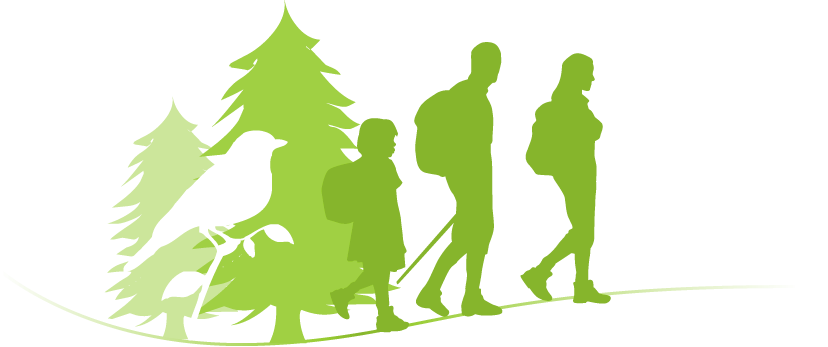 Cálculos de la OMT:
Las cifras de ese crecimiento son realmente impactantes: según cálculos de la Organización Mundial de Turismo en 2020 se registrarán 1.500 millones de arribos en el mundo, el doble del nivel actual.
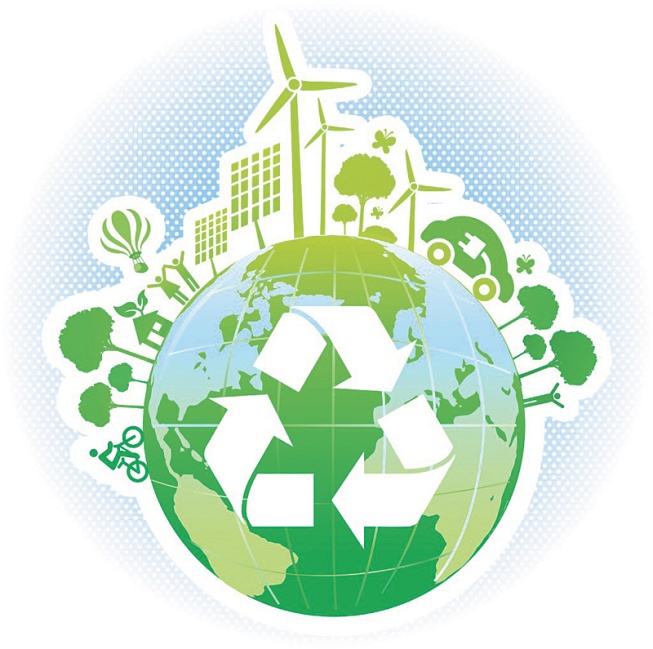 Los ''Criterios Globales de Turismo Sustentable para Destinos''
El Global Sustainable Tourism Council lanzó en noviembre 2013 los ''Criterios Globales de Turismo Sustentable para Destinos'', una guía que se basa en cuatro componentes básicos y desarrolla en un total de 41 criterios. De forma general:
•Maximizar los beneficios para el patrimonio cultural y minimizar los impactos negativos, contribuyendo con la protección de bienes y sitios arqueológicos, históricos y culturales y utilizando elementos del arte, cultura y patrimonio cultural locales en sus actividades.

•Maximizar los beneficios para el medioambiente y minimizar los impactos negativos, moderando el consumo energético y de agua, reduciendo la contaminación proveniente de la emisión de gases , aguas residuales, residuos y sustancias nocivas y conservando la biodiversidad, los ecosistemas y los paisajes.
¿Qué se entiende por “Turismo Sostenible”?
1987: concepto de Desarollo Sostenible introducido por la Comisión Mundial sobre Medio Ambiente y Desarollo y definido como “desarollo que satisface las necesidades del presente”
 Según la Federación de Parques de Nacionales y Naturales, el Turismo Sostenible lo constituyen “todas las formas de desarollo turístico, gestión y actividad”
 1993: Conferencia Euromediterránea sobre Turismo y Desarollo Sostenible en la que la OMT definió el concepto de Turismo Sostenible como “el Turismo Sostenible atiende a las necesidades de los turistas actuales y de las regiones respetando al mismo tiempo la integridad cultural, los procesos ecológicos y la diversidad biológica”.
En la mayoría de las definiciones de este concepto se habla de:
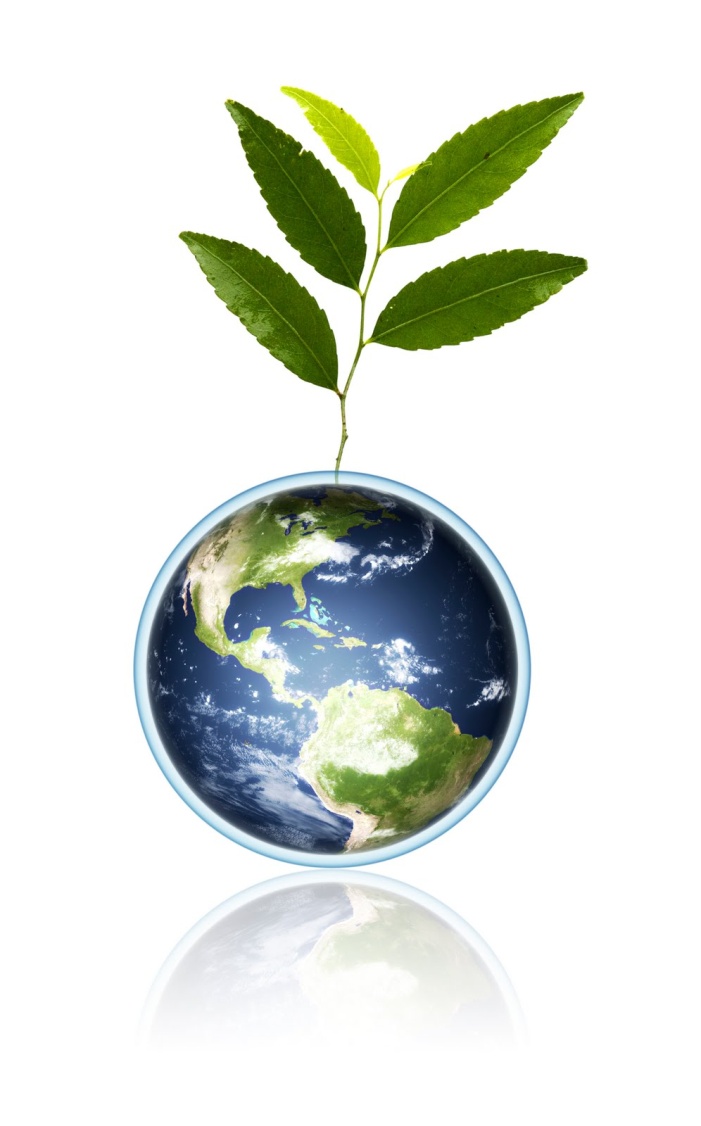 Sostenibilidad ecológica: el desarollo del turismo no causa cambios en los ecosistemas
 Sostenibilidad social: la capacidad de una comunidad para absorber el turismo
 Sostenibilidad cultural: una comunidad capaz adoptar sus características culturales ante la cultura turista
 Sostenibilidad económica: asegura el nivel de ganancia económica que requiere el sector.
Principales características del turismo sostenible
Es importante garantizar la sostenibilidad económica, social y medioambiental del turismo para contribuir al desarollo de este sector. 

Compatibilizar la industria turística y la protección del medio ambiente es el principal objectivo del Turismo Sostenible.

La OMT plantea el concepto de Desarollo Sostenible del turismo, en base a :
Dar un uso óptimo a los recursos ambientales
Respectar la autenticidad sociocultural de las comunidades anfitrionas
Asegurar unas actividades económicas viables a largo plazo
Beneficios del turismo sostenible
El turismo incorpora la sensibilidad hacia la naturaleza, la cultura y las formas de vida de las poblaciones.
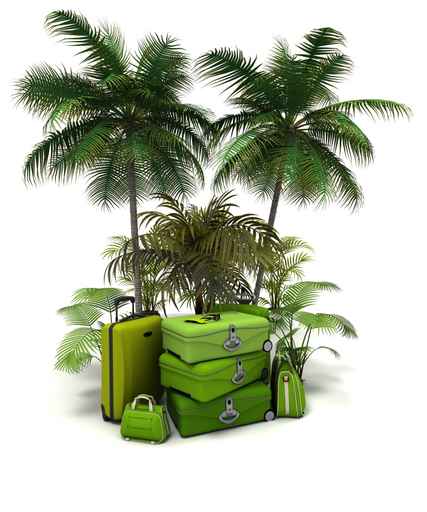 El turismo sostenible:

 Asegura un equilibrio entre beneficios y costos y desarollo turístico
Mejora las comunicaciones, infraestructuras y transportes locales
 Ayuda a la preservación del patrimonio histórico y cultural
 Recupera los usos agrarios en tierras marginales
 Valora los impactos provocados por el turismo.
El binomio turismo - medio ambiente
Algunos de los principales conflictos ambientales del turismo tienen que ver con:
 La energía 
El agua
Los residuos
El ruido
La degradación paisajística
A partir del Turismo Sostenible se pretende:
Proteger el medioambiente
Mantener un producto turístico que no afecte al medio natural
Relaciones entre turismo y medio ambiente:
Conflicto
Convivencia
Simbiosis
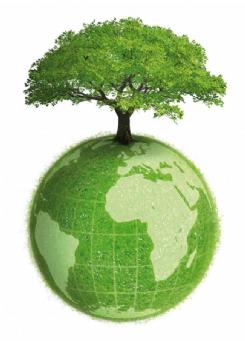 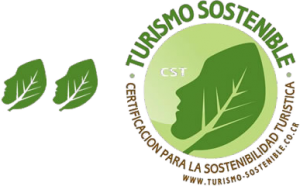 Turismo y educación ambiental
El Turismo Sostenible pretende promover actividades turísticas responsables. La Educación Ambiental debe enfocarse hacia: 
 Información a los visitantes
 Gestión de éstos
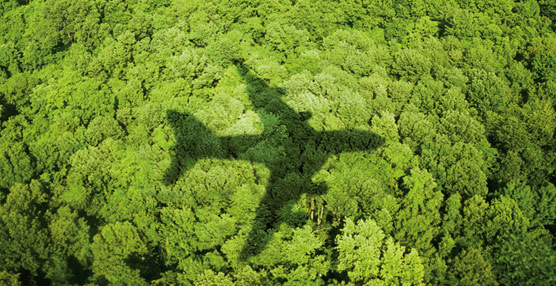 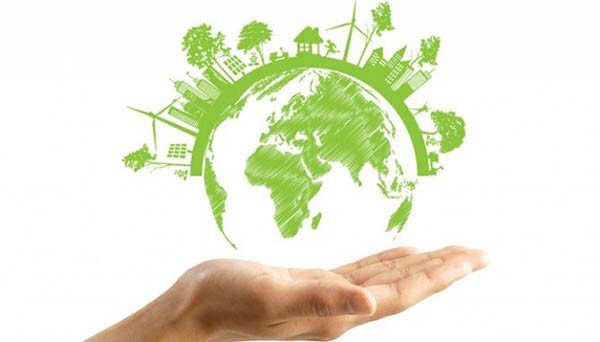 La Educación Ambiental es considerada como una de las principales para que el Desarollo Sostenible sea posible.
Turismo y Turismo Sostenible
El turismo ha sido una industria en constante evolución, modelada por factores económicos, políticos y demográficos. Hoy en día las vacaciones y los viajes se han vuelto una cosa cotidiana, básica en nuestras vidas, pero esto no era así sólohace unas décadas. Durante siglos, el turismo fue un fenómeno muy minoritario y centrado principalmente en Europa. Fue el auge de la aviación comercial en los años 60, lo que propició el crecimiento del turismo internacional, ya que las compañías aéreas permitieron llegar a destinos, antes difícilmente accesibles.En los últimos 20 años el crecimiento del turismo se ha disparado de forma exponencial, en parte a varios motivos como:los viajes se vuelven una norma y no una excepción. Todos aspiramos a viajar y los vemos como algo normal en nuestras vidas.El surgimiento de internet ha generado nuevos canales de comunicación y de venta de productos y servicios turísticos, directamente a los consumadores.
Este fuerte crecimiento en los flujos turísticos ha sido tan exponencial, que ha sido difícil de gestionar para algunos destinos que han visto como se masificaban de turistas.
Como es entendible, esta masificación de los flujos turísticos empezó a generar efectos negativos en los destinos receptores. Pronto se generó un debate sobre la sostenibilidad del modelo, principalmente en destinos más tradicionales y que más esfuerzo tienen que desarrollar para logar una buena convivencia entre los turistas y los ciudadanos locales.
El turismo masivo empezó primero a tener un impacto negativo en los ecosistemas locales, con la llegada de grandes cantidades de gente, a veces en muy cortos periodos de tiempo.
Pero los impactos negativos del turismo no solo se limitan a los recursos naturales, sino también sobre la cultura y la población local.
La clave está en cómo compatibilizar el crecimiento turístico con el respeto a las personas, el patrimonio y el medio ambiente. La sostenibilidad del modelo hace necesaria la participación, tanto de organismos públicos, como de empresas privadas.
Hoy el sector turístico se ha dado cuenta de la necesidad de desarrollar un turismo sostenible que tenga en cuenta tres ámbitos del impacto del turismo en un destino:
Impactos económicos
Impactos sociales y culturales
Impactos medioambientales
También hay que dejar una cosa clara, el turismo sostenible no es una moda, ni es un nicho o segmento de mercado. La sostenibilidad tiene que ser transversal a toda la industria y estar presente en todos los modelos turísticos (ya sea sol y playa, turismo urbano, turismo rural, turismo de reuniones o cualquier otro).
Los mercados emisores son cada vez más sensibles a destinos sostenibles.
Los turistas internacionales cada vez están más concienciados y buscan alternativas más sostenibles para sus vacaciones.
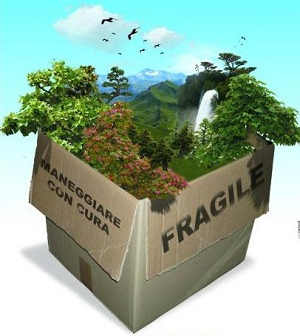 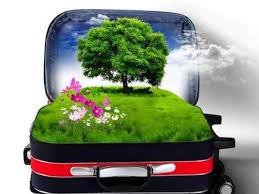 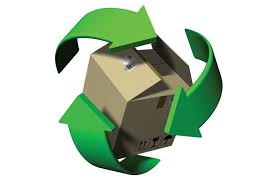 La comunidad internacional ha ido incorporando la sostenibilidad al sector turístico poco a poco.En 1995 la OMT, la UNEP y la UNESCO fueron los organizadores de la primera Conferencia Mundial sobre Turismo Sostenible, que se celebró en Lanzarote (España) y donde se publicó la “Carta Mundial del Turismo Sostenible“, analizando lo que debería ser la sostenibilidad turística.En 2015 el sector turístico se volvió a reunir en Vitoria (España) para reevaluar los objetivos planteados en 1995. De ahí surgió la Carta Mundial de Turismo Sostenible nueva.Esta nueva carta establece una serie de acciones para cada uno de los elementos de la industria turística:Los gobiernos y organizaciones InternacionalesLos destinos y comunidades localesLa industria del turismoLos consumidores (turistas)Los investigadores, desarrolladores y formadoresLas Redes y ONGs
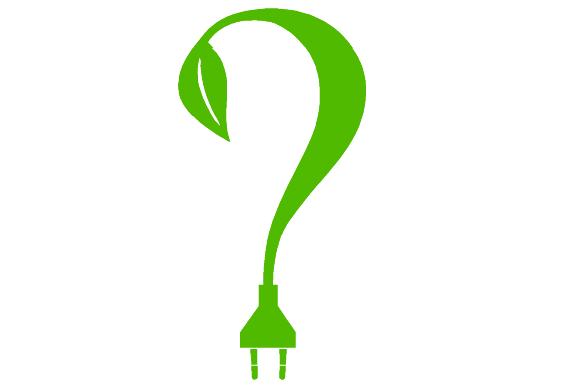 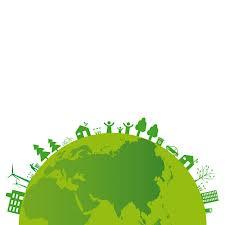 Hace algunos días, en el marco de la feria de turismo FITUR en Madrid, se ha presentado oficialmente El Año Internacional del Turismo Sostenible para el Desarrollo en 2017, que fue proclamado por la Asamblea General de Naciones Unidas en 2015.Su objetivo es crear reconocimiento sobre la importancia de lograr un turismo más sostenible, involucrando a los gobiernos, la industria turística y los propios viajeros, en desarrollar acciones encaminadas a ello. Es fundamental lograr que el turismo sea un catalizador para cambios positivos en las sociedades donde se desarrolla.El Año internacional del Turismo Sostenible promoverá el rol del turismo en 5 áreas clave:
-Crecimiento económico sostenible e inclusivo
-Inclusividad social, empleo digno y reducción de la pobreza
-Gestión eficaz de los recursos, protección medioambiental y prevención del cambio climático
-Preservación de los valores culturales, la diversidad y el patrimonio
-Entendimiento mutuo, paz y seguridad
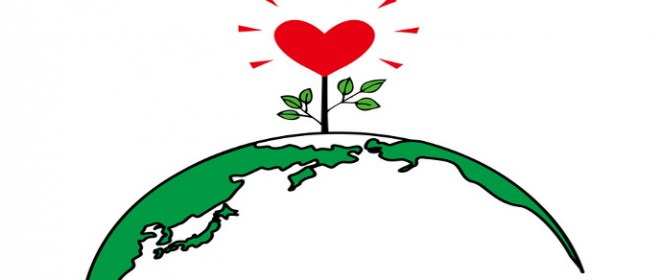 El turismo sostenible  es aquél que engloba las actividades turísticas respetuosas con el medio natural, cultural y social; así como con los valores de la comunidad visitada.
El turismo sostenible en España
En el contexto europeo, España es el país con mayor número de destinos turísticos ecológicos de Europa. En concreto, tiene el 50% de todas las zonas ecológicas certificadas de Europa, según ha publicado Europapress. Andalucía registra un total de 20 espacios naturales certificados por la Unión Europea, y es la región española que ofrece una mayor oferta para disfrutar del turismo ecológico. Dentro de esta comunidad, Jaén ha sido señalada como la región española con un turismo rural más sostenible en un estudio llevado a cabo por la Universidad Pablo de Olavide de Sevilla. Castilla y León ocupa la segunda posición en el ranking (con cinco espacios naturales certificados) y, en el norte de España, destaca Asturias, que cuenta con dos espacios naturales certificados por la UE: el Parque Natural de Somiedo y el Parque Natural de Redes.
El turismo sostenible debe crecer para ayudar a conservar y a explotar de manera sostenible estos destinos y otros muchos. Además, es una fuente de negocio: según el Observatorio de la Sostenibilidad de España (OSE), el desarrollo de un turismo sostenible y de calidad puede generar empleo en nuestro país y beneficios económicos en poblaciones locales; asentar población en determinadas zonas rurales; y ayudar a mantener tradiciones y costumbres con gran arraigo social. Asimismo, este tipo de turismo puede servir como estimulante para potenciar la gestión, cuidado y protección de los recursos naturales, e impulsar el desarrollo rural sostenible.
También existe el apoyo de la Carta Europea de Turismo Sostenible en Espacios Naturales Protegidos (CETS), una iniciativa de la Federación EUROPARC que tiene como objetivo promover la colaboración entre los gestores de los espacios naturales protegidos acreditados con la CETS y las empresas turísticas, para avanzar hacia un turismo más sostenible.
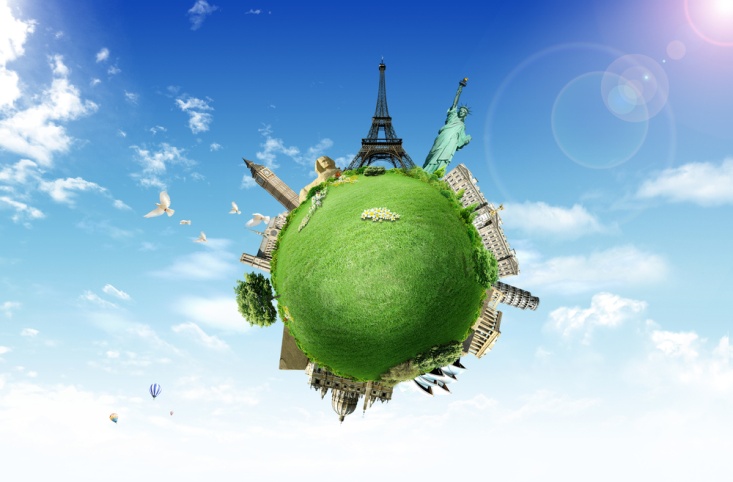 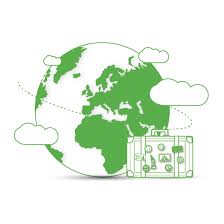 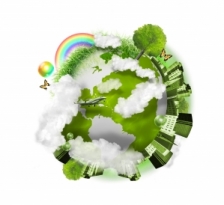 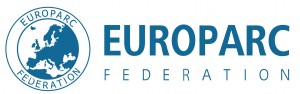 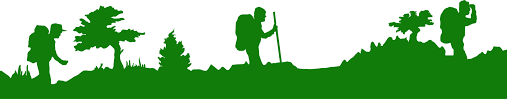 Diez recomendaciones para un turismo sostenible 1. Al planificar su viaje, elija aquellos proveedores que le ofrezcan garantías de calidad y de respeto a los derechos humanos y al medio ambiente. 2. Utilice los recursos naturales, como el agua y la energía, con moderación. Recuerde que son bienes escasos. 3. Trate de minimizar la generación de residuos. Son una fuente de contaminación. 4. Cuando tenga que deshacerse de un residuo, hágalo de la manera más limpia que le facilite su lugar de destino. 5. En un espacio natural procure que la única huella que deje atrás sea la de su calzado. 6. Si visita ecosistemas sensibles, como arrecifes de coral o selvas, infórmese de cómo hacerlo para causar el menor impacto posible y no degradarlos. 7. Al comprar regalos y recuerdos busque productos que sean expresión de la cultura local. Favorecerá la economía de los pueblos que le acogen y la diversidad cultural. 8. No adquiera flora y fauna protegida por el Convenio de Comercio Internacional de Especies Amenazadas de Fauna y Flora Silvestres (CITES), ni productos derivados de dichas especies. Es un delito y contribuye a su extinción. 9. En su destino disfrute conociendo la cultura, costumbres, gastronomía y tradiciones de las poblaciones locales. Respételas y acérquese a ellas, tienen mucho que contarle. 10. Trate de contribuir con su presencia al desarrollo de un turismo responsable y sostenible, construyendo con su viaje un planeta más saludable y solidario.
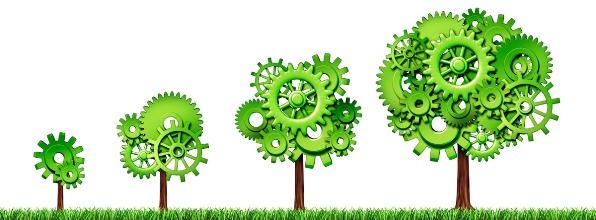 2017 Año Internacional del Turismo Sostenible para el Desarrollo
La Asamblea General de las Naciones Unidas declaró 2017 como el Año Internacional del Turismo Sostenible para el Desarrollo. La resolución, aprobada el 4 de diciembre, reconoce "la importancia del turismo internacional y, en particular, de la designación de un año internacional del turismo sostenible para el desarrollo, para promover una mejor comprensión entre los pueblos.
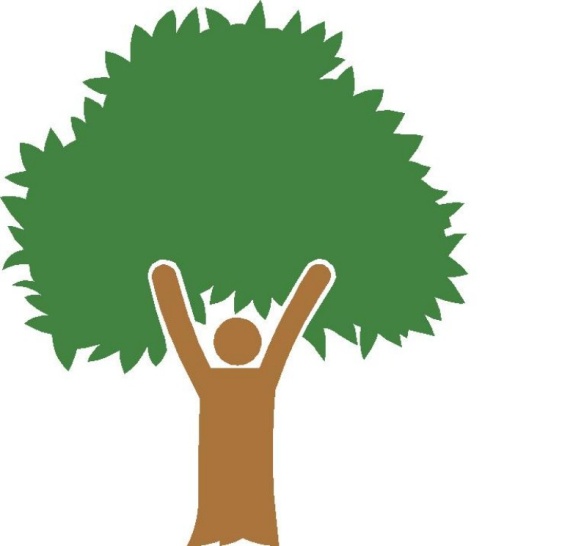 La proclamación por parte de las Naciones Unidas de 2017 como el Año Internacional del Turismo Sostenible para el Desarrollo es una oportunidad única para ampliar la contribución del sector del turismo a los tres pilares de la sostenibilidad (económico, social y del medio ambiente), afirmó el secretario general de la Organización Mundial del Turismo (OMT), Taleb Rifai.
La OMT, pretende impulsar cincos áreas  clave:
Crecimiento económico inclusivo y sostenible. 
(2)  Inclusión social, empleo y reducción de la pobreza.
(3)  Uso eficiente de los recursos, protección ambiental y cambio climático.
(4)  Valores culturales, diversidad y patrimonio. 
(5)  Comprensión mutua, paz y seguridad.
Esta decisión se suma al reconocimiento por parte de los líderes mundiales en la Conferencia de las Naciones Unidas sobre el Desarrollo Sostenible de que “el turismo bien concebido y bien gestionado” puede contribuir a las tres dimensiones del desarrollo sostenible, crear empleo y generar oportunidades comerciales.
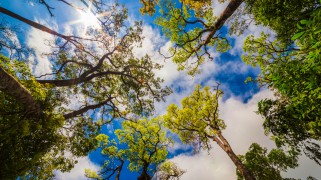 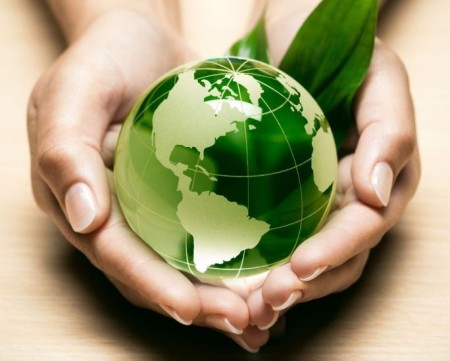 La OMT, pretende, siguiendo esos objetivos, impulsar cinco áreas clave: crecimiento económico sostenible; inclusión social, reducción de la pobreza y creación de empleo; eficiencia de recursos, protección medioambiental y cambio climático; valores culturales, diversidad y patrimonio; y seguridad, paz y cooperación.
El gran objetivo de este proyecto es reforzar el liderazgo de Gran Canaria como destino de calidad. Y el procedimiento es mantener el trabajo colaborativo y participativo que dinamiza el Patronato de Turismo de Gran Canaria donde todas las instituciones públicas y los agentes privados seguirán teniendo la posibilidad de proponer, revisar, intervenir en el diseño y ejecución de la política turística que revaloriza la posición de Gran Canaria.
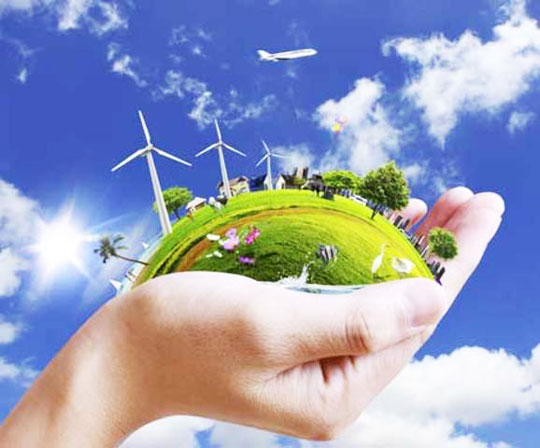 Esta designación llega en un momento particularmente importante, en el que la comunidad internacional adopta la nueva Agenda 2030 y los Objetivos de Desarrollo Sostenible (ODS), aprobados por la Asamblea General de las Naciones Unidas
En una isla en la que el sector turístico representa el 32 % de nuestro PIB de forma directa y más del 70 % de forma indirecta, la intervención tiene que ser integral. Al turista le interesa la seguridad, la calidad medioambiental, las posibilidades de ocio, nuestro patrimonio histórico, la oferta cultural y de salud.
Todo debe redundar en la creación de nuevos empleos y en la mejora de las condiciones de trabajo. Y debe abrir la posibilidad de crear trabajo para nuestros jóvenes.
La Estrategia Integral de Turismo de Gran Canaria que acabo de presentar orienta la promoción, influye en los factores de competitividad, prioriza la sostenibilidad Y define muchos objetivos de referencia: aumentar el gasto del turista en nuestra isla; incrementar los ingresos totales del turismo; prolongar su estancia media; mejorar el índice de satisfacción de los visitantes; modernizar la oferta; perfeccionar la empleabilidad y crear más empleo, implantando sinergias con el empresariado: optimizar la gestión de recursos naturales y energéticos y la conciencia medioambiental; incrementar la posición de la marca Gran Canaria.
Canarias, cuña del turismo sostenible
El Archipelago de las Canarias posee diversas emblemas que invitan al respecto medioambiental.
Las islas occidentales reunen un patrimonio natural, que obliga a sus usuarios a preservar las zonas verdes y ecologicas; es una prioridad la conservacion de estos espacios naturales que hacen que Tenerife sea uno de los destinos predilectos del turismo nacional e internacional.
Gran parte del potencial que ofrece Canarias recide en sus parques nacionales. La ciudadania local y quienes visita el archipelago cada año debe disfrutar con total responsabilidad los espacios protegidos.
La educacion ambiental y la principal fuente de ingresos de todos los isleños forman un binomio capital para que la preservacion sea una constante en todos los municipios y una realida extensible al resto del mundo
Areas verdes en España
España partecipa en diversos programas internacionales para impulsar el turismo sostenible; entre los organizadores se encuentra el “Instituto Tecnologico Hotelero”, una organizacion que promueve la eficencia y la sostenibilidad de las impresas vinculadas a la industria hotelera y turistica
Ademas, contamos con màs de 30 espacios naturales protegidos acreditados con la “Carta Europea de Turismo Sostenible” (CETS), como el Parque Nacional de Garajonay en la isla canaria de La Gomera.
Se trata de areas naturales donde trabajan empresas que desarrollan  actividades turisticas comprometidas con la proteccion del medio ambiente. España participa del “Convenio Ramsar” para la proteccion de us humedales, que son habitats de aves acuaticos en los que se trata de mantener su ecosistema y garantizar su futuro. Diversas zonas maritimas tambien han sido designadas como zonas protegidas dentro del acuerdo del “Plan de Accion en el Mediterraneo”.